2. Course Overview (contd.)
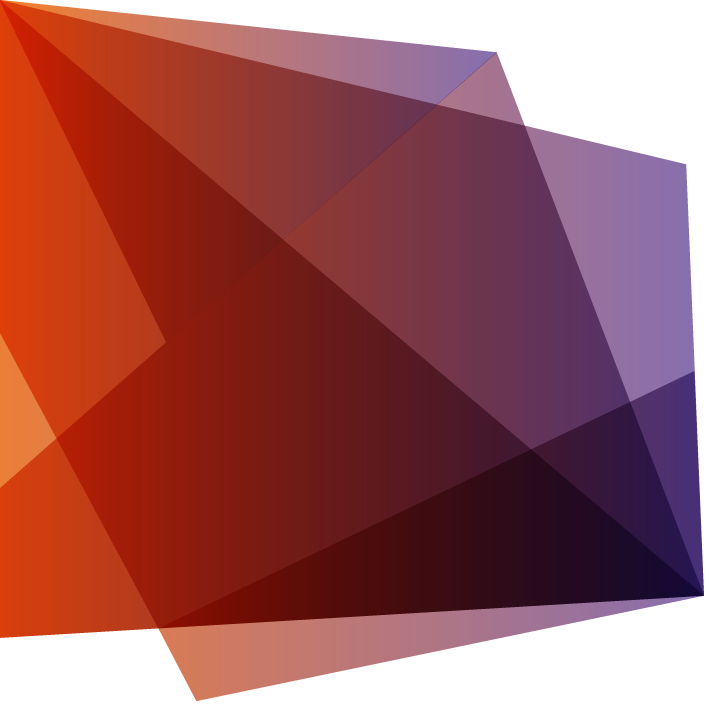 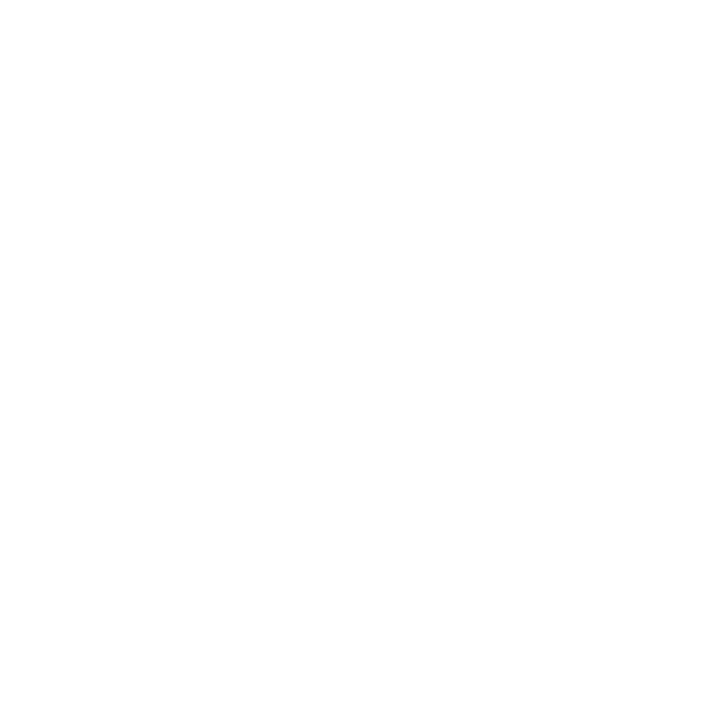 Concept Design
CONS 6201 deals with all these phases
Preliminary Design
Developed Design
Basic elemental estimating
Detailed Design
Estimating using sub-elements and approximate quantities
Estimating using detailed Trade-based quantities and rates